PowerPoint Template
PowerPoint Template
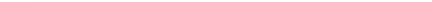 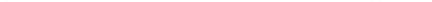 Better Design Better Life
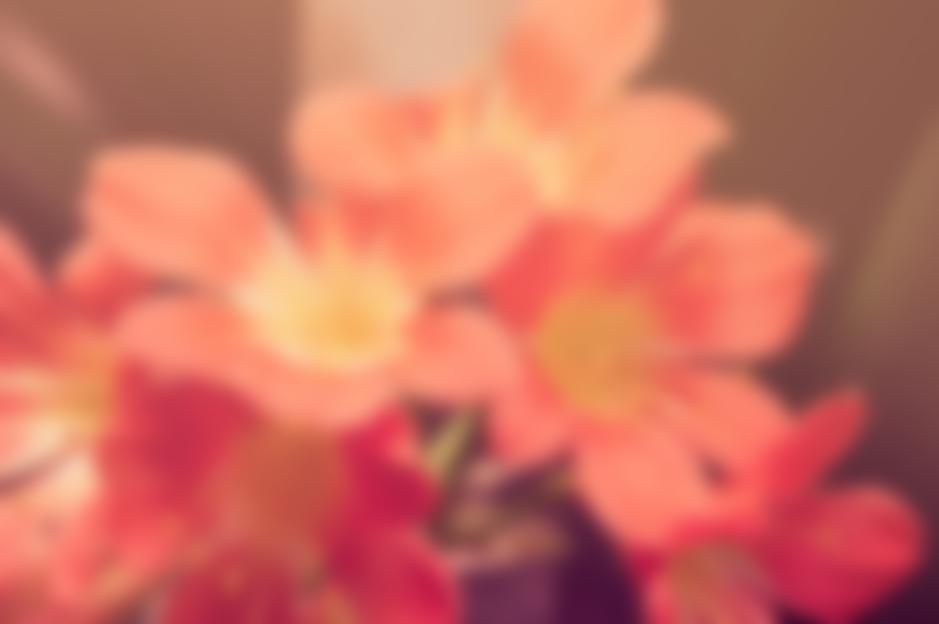 1.PART1
2014
第一部分
2.PART2
第二部分
PowerPoint Template
3.PART3
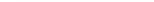 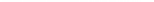 Better Design Better Life
第三部分
4.PART4
第四部分
第一部分
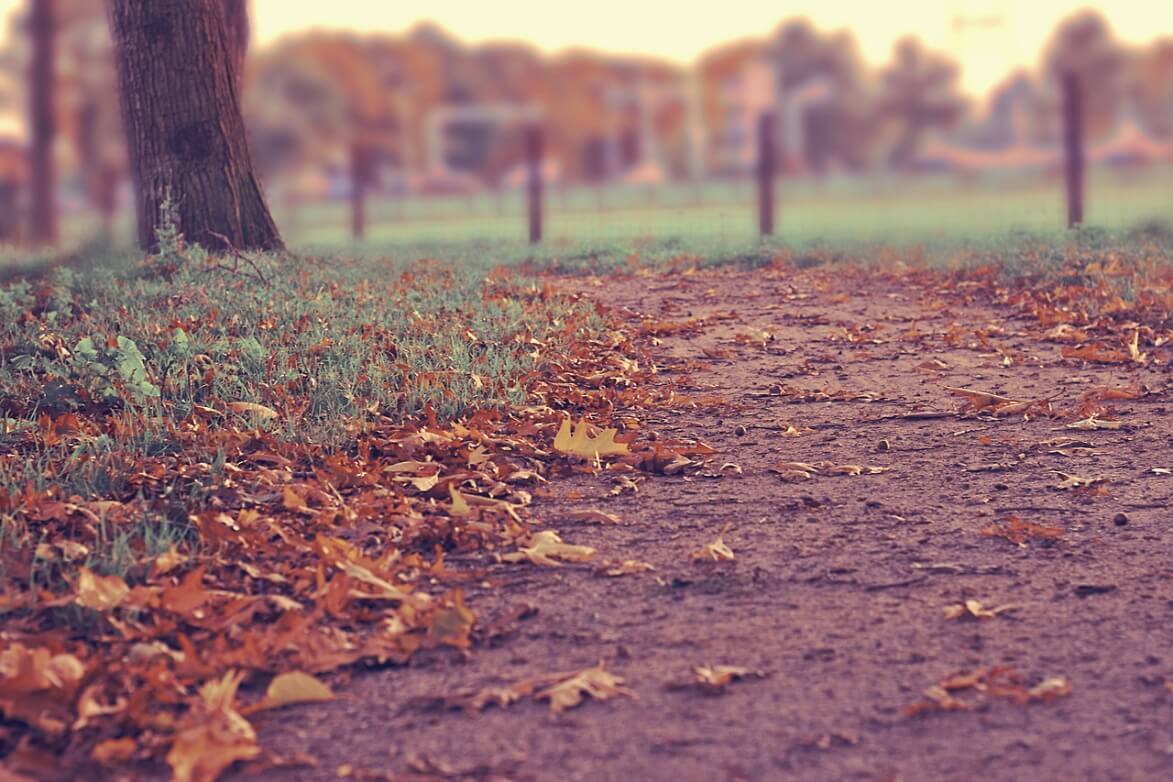 LOGO
1
1.PART1
第一部分
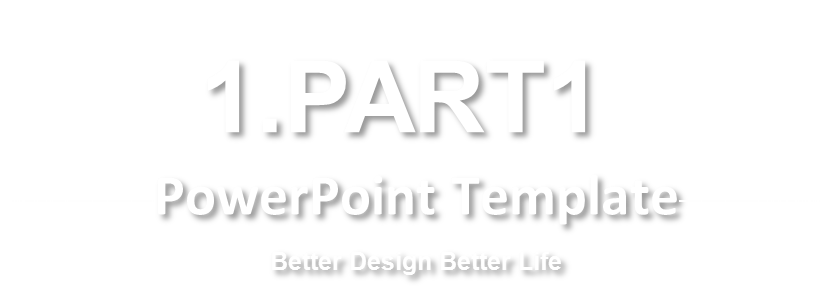 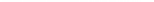 2.PART2
第二部分
3.PART3
3.PART3
第三部分
4.PART4
第四部分
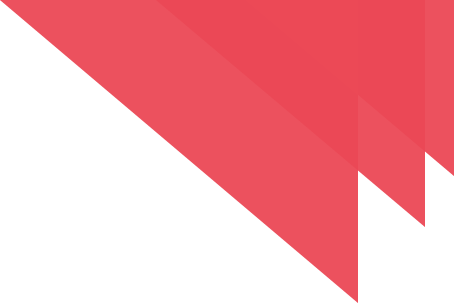 LOGO
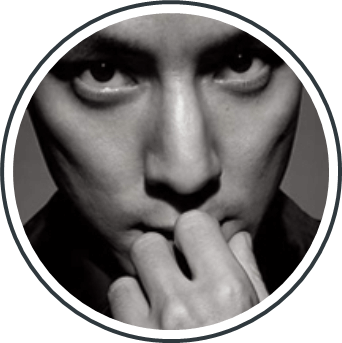 Daniel Wu
This is an example text . Go ahead and replace it. Add your text here. This is an example text . Go ahead and replace it. Add your text here.
This is an example text . Go ahead and replace it. Add your text here. This is an example text . Go ahead and replace it. Add your text here.
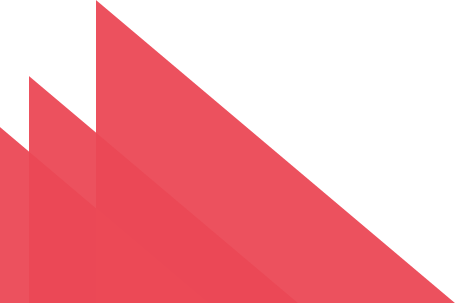 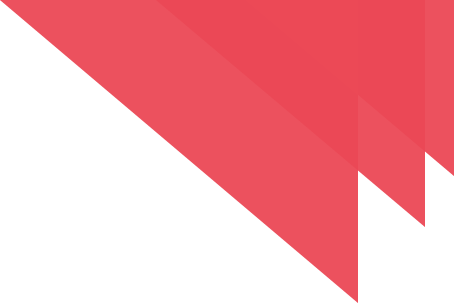 LOGO
YOUR HEADLINE
YOUR HEADLINE
YOUR HEADLINE
This is an example text . Go ahead and replace it. Add your text here. This is an example text . Go ahead and replace it. Add your text here.
This is an example text . Go ahead and replace it. Add your text here. This is an example text . Go ahead and replace it. Add your text here.
This is an example text . Go ahead and replace it. Add your text here. This is an example text . Go ahead and replace it. Add your text here.
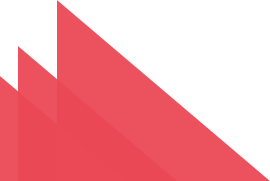 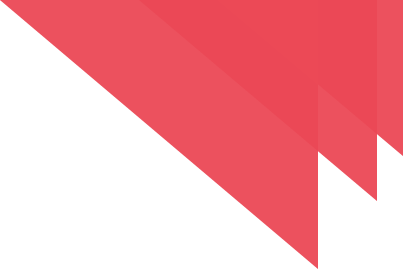 LOGO
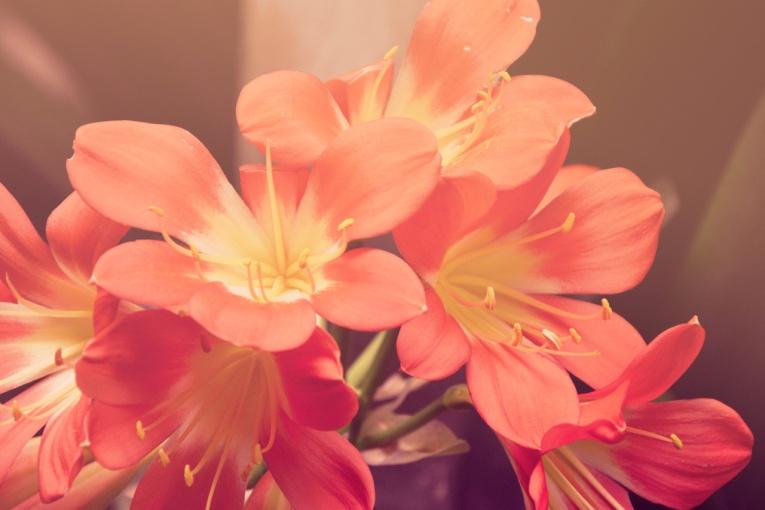 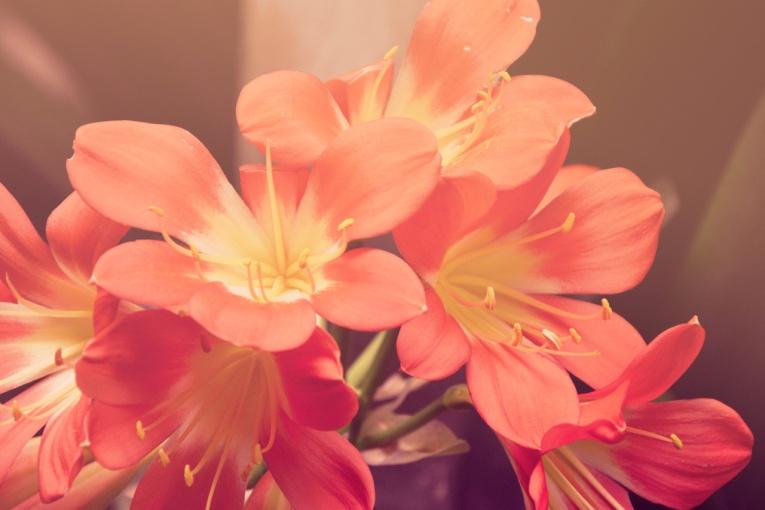 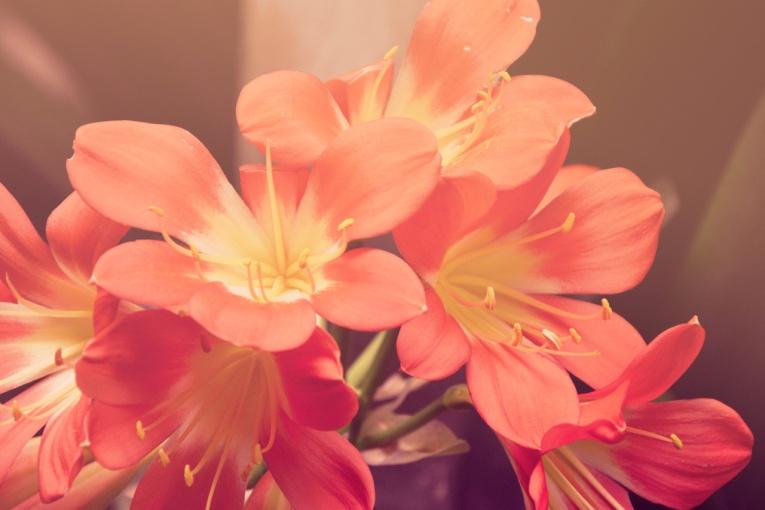 YOUR HEADLINE
YOUR HEADLINE
YOUR HEADLINE
This is an example text . Go ahead and replace it. Add your text here. This is an example text . Go ahead and replace it. Add your text here.
This is an example text . Go ahead and replace it. Add your text here. This is an example text . Go ahead and replace it. Add your text here.
This is an example text . Go ahead and replace it. Add your text here. This is an example text . Go ahead and replace it. Add your text here.
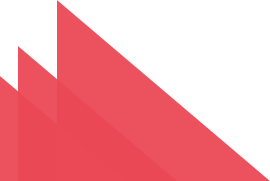 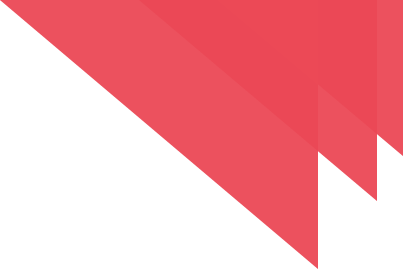 LOGO
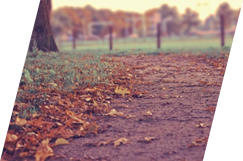 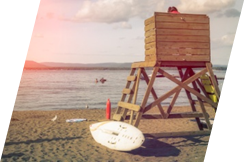 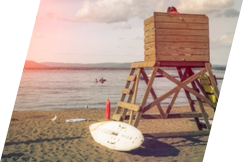 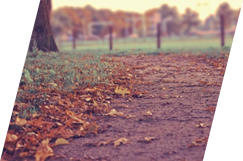 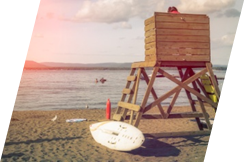 01
02
03
04
05
This is an example text . Go ahead and replace it. Add your text here. This is an example text . Go ahead and replace it. Add your text here.
This is an example text . Go ahead and replace it. Add your text here. This is an example text . Go ahead and replace it. Add your text here.
This is an example text . Go ahead and replace it. Add your text here. This is an example text . Go ahead and replace it. Add your text here.
This is an example text . Go ahead and replace it. Add your text here. This is an example text . Go ahead and replace it. Add your text here.
This is an example text . Go ahead and replace it. Add your text here. This is an example text . Go ahead and replace it. Add your text here.
第一部分
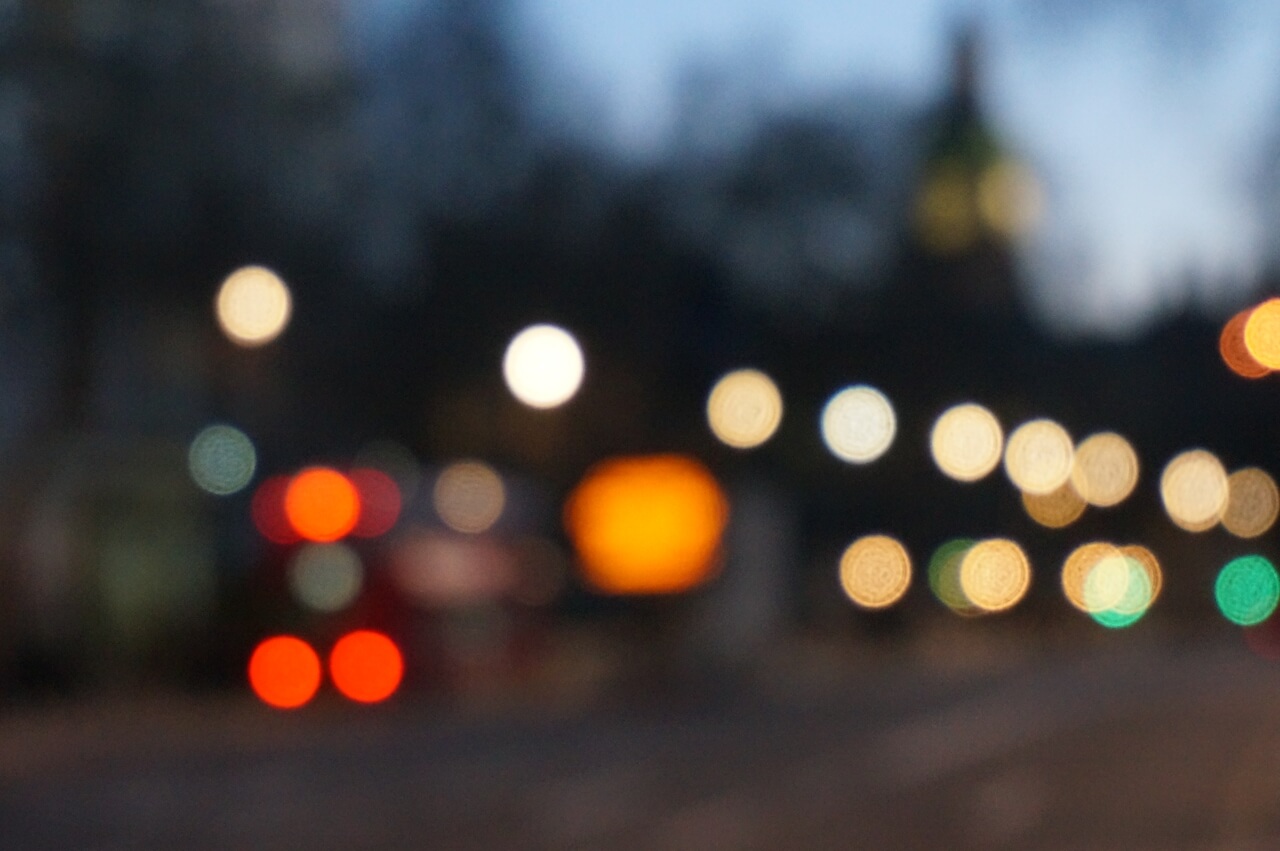 LOGO
1.PART1
第一部分
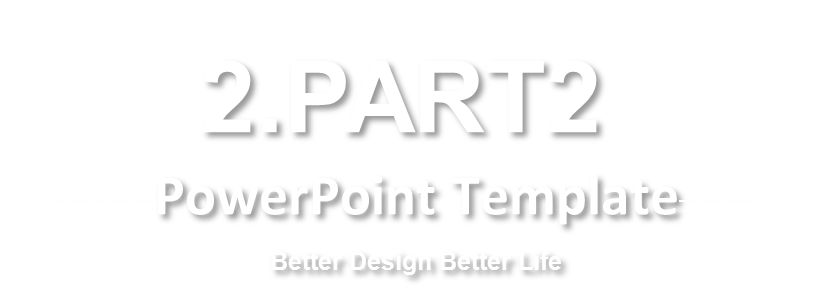 2
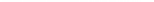 2.PART2
第二部分
3.PART3
3.PART3
第三部分
4.PART4
第四部分
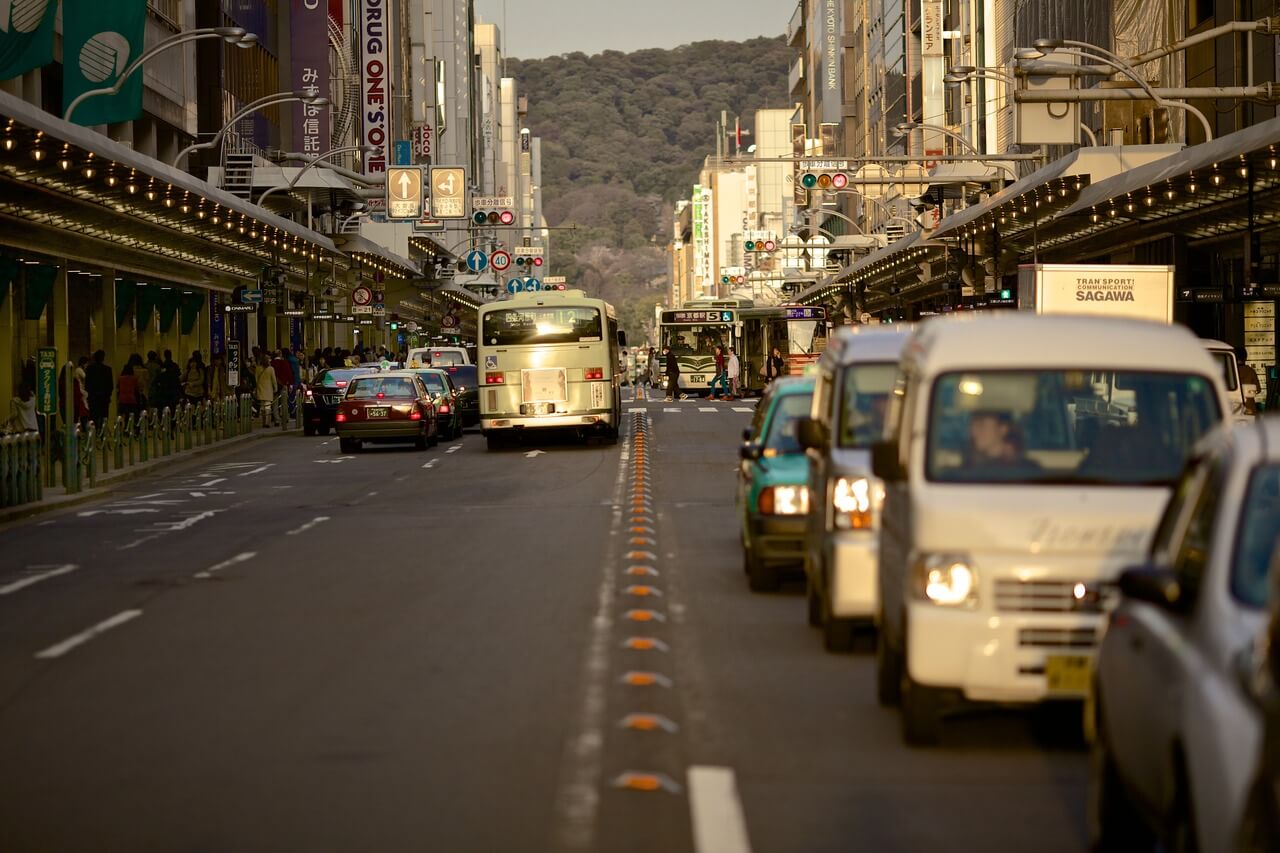 LOGO
YOUR HEADLINE
This is an example text . Go ahead and replace it. Add your text here. This is an example text . Go ahead and replace it. Add your text here.
This is an example text . Go ahead and replace it. Add your text here. This is an example text . Go ahead and replace it. Add your text here.
This is an example text . Go ahead and replace it. Add your text here. This is an example text . Go ahead and replace it. Add your text here.
This is an example text . Go ahead and replace it. Add your text here. This is an example text . Go ahead and replace it. Add your text here.
LOGO
1
2
3
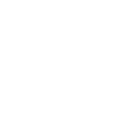 This is an example text . Go ahead and replace it. Add your text here. This is an example text . Go ahead and replace it. Add your text here.
This is an example text . Go ahead and replace it. Add your text here. This is an example text . Go ahead and replace it. Add your text here.
This is an example text . Go ahead and replace it. Add your text here. This is an example text . Go ahead and replace it. Add your text here.
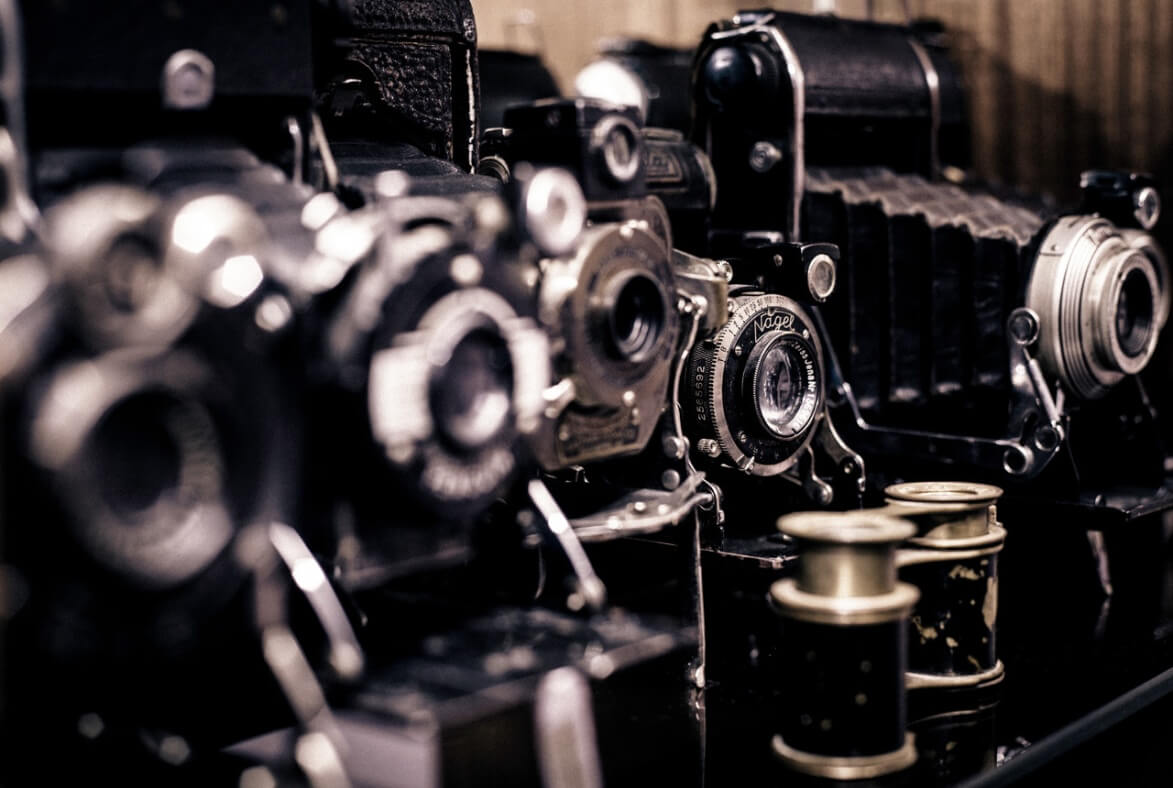 LOGO
YOUR HEADLINE
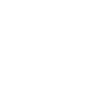 YOUR HEADLINE
This is an example text . Go ahead and replace it. Add your text here. This is an example text . Go ahead and replace it. Add your text here.
This is an example text . Go ahead and replace it. Add your text here. This is an example text . Go ahead and replace it. Add your text here.
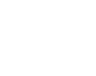 第一部分
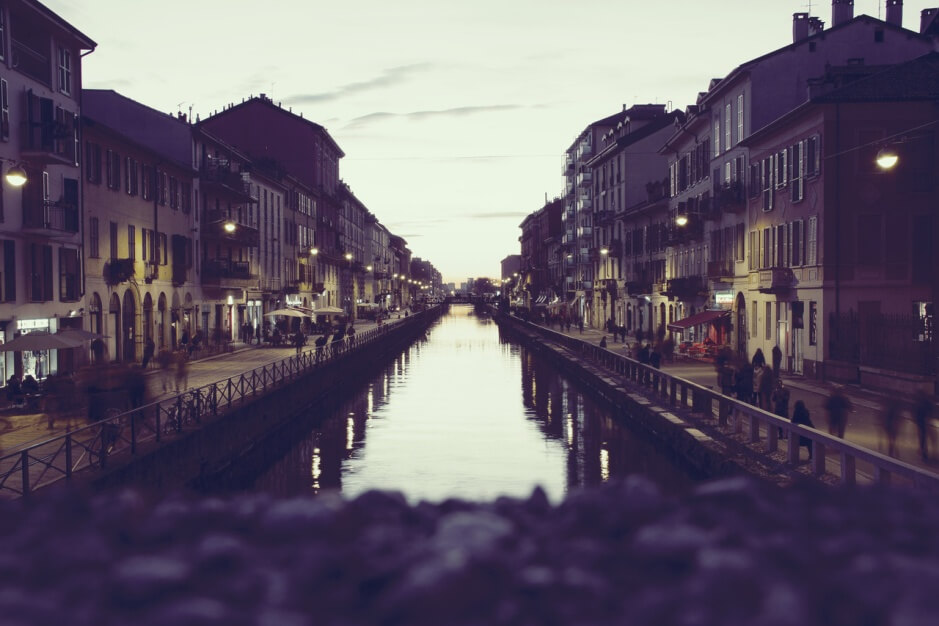 LOGO
1.PART1
第一部分
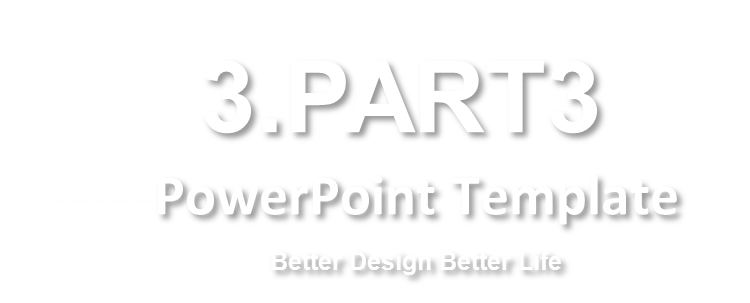 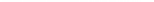 2.PART2
第二部分
3
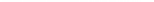 3.PART3
3.PART3
第三部分
4.PART4
第四部分
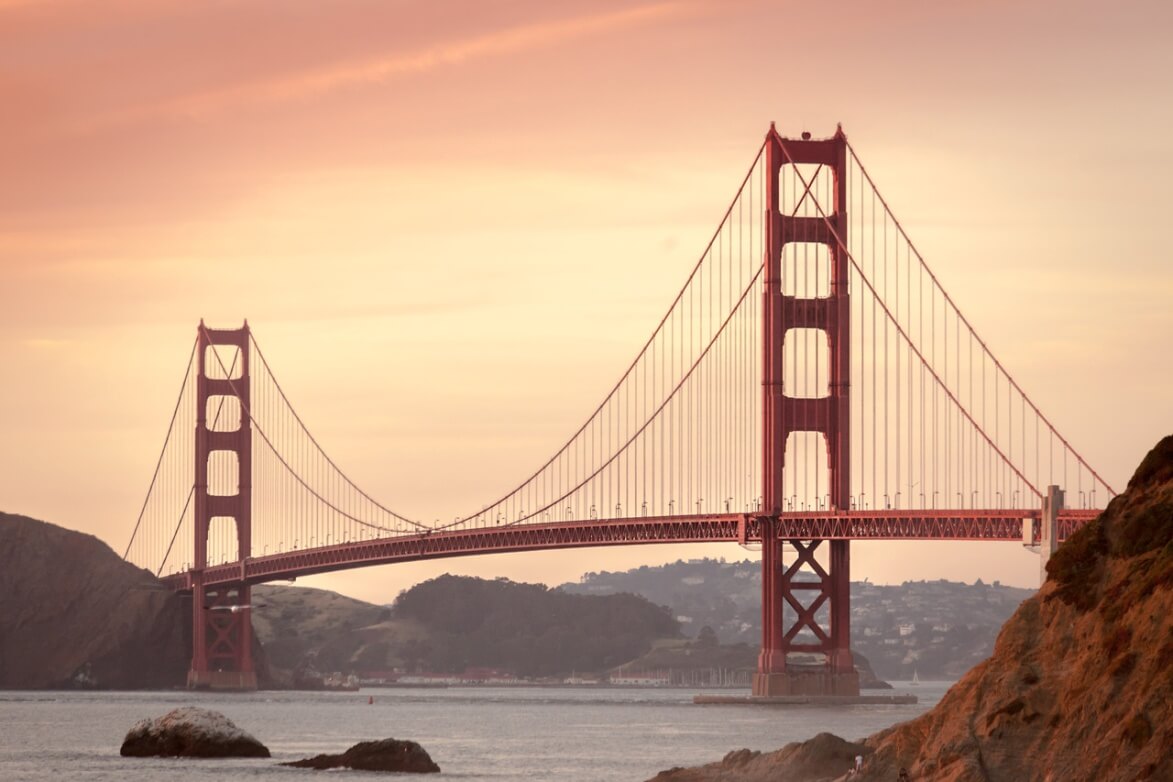 LOGO
YOUR HEADLINE
YOUR HEADLINE
This is an example text . Go ahead and replace it. Add your text here. This is an example text . Go ahead and replace it. Add your text here.
YOUR HEADLINE
YOUR HEADLINE
This is an example text . Go ahead and replace it. Add your text here. This is an example text . Go ahead and replace it. Add your text here.
This is an example text . Go ahead and replace it. Add your text here. This is an example text . Go ahead and replace it. Add your text here.
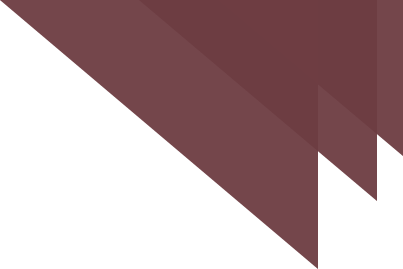 LOGO
YOUR HEADLINE
YOUR HEADLINE
This is an example text . Go ahead and replace it. Add your text here. This is an example text . Go ahead and replace it. Add your text here.
YOUR HEADLINE
This is an example text . Go ahead and replace it. Add your text here. This is an example text . Go ahead and replace it. Add your text here.
YOUR HEADLINE
This is an example text . Go ahead and replace it. Add your text here. This is an example text . Go ahead and replace it. Add your text here.
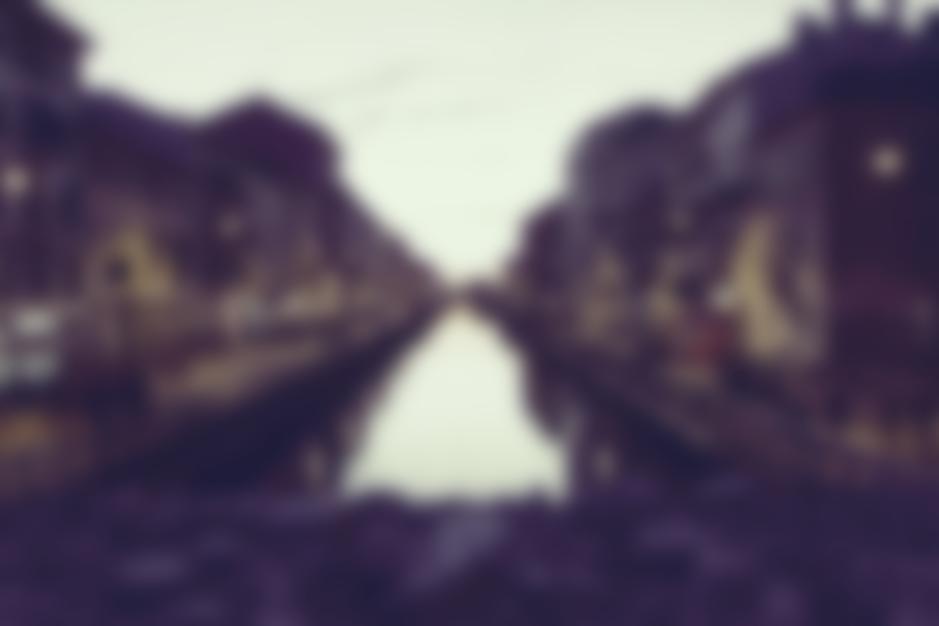 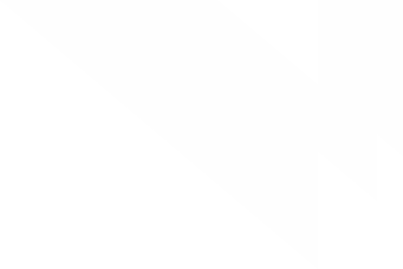 LOGO
YOUR HEADLINE
2014
2011
2012
2013
This is an example text . Go ahead and replace it. Add your text here. This is an example text . Go ahead and replace it. Add your text here.
This is an example text . Go ahead and replace it. Add your text here. This is an example text . Go ahead and replace it. Add your text here.
This is an example text . Go ahead and replace it. Add your text here. This is an example text . Go ahead and replace it. Add your text here.
This is an example text . Go ahead and replace it. Add your text here. This is an example text . Go ahead and replace it. Add your text here.
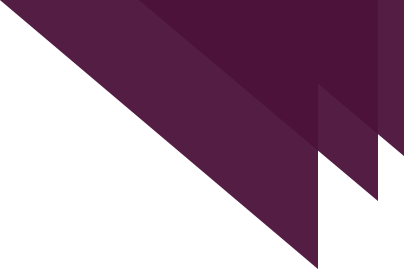 LOGO
YOUR HEADLINE
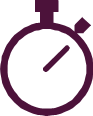 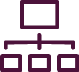 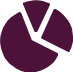 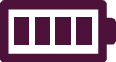 This is an example text . Go ahead and replace it. Add your text here. This is an example text .
This is an example text . Go ahead and replace it. Add your text here. This is an example text .
This is an example text . Go ahead and replace it. Add your text here. This is an example text .
This is an example text . Go ahead and replace it. Add your text here. This is an example text .
80%
70%
60%
50%
第一部分
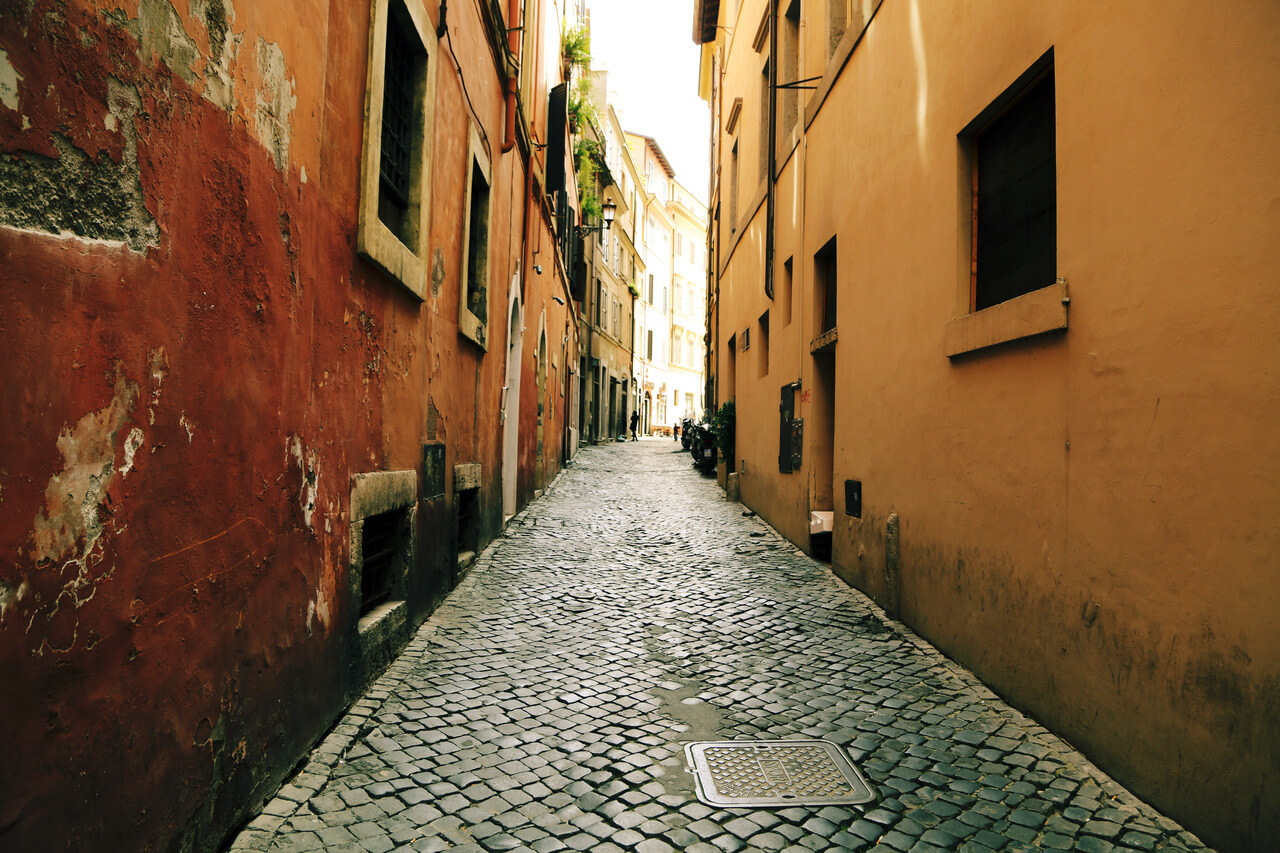 LOGO
1.PART1
第一部分
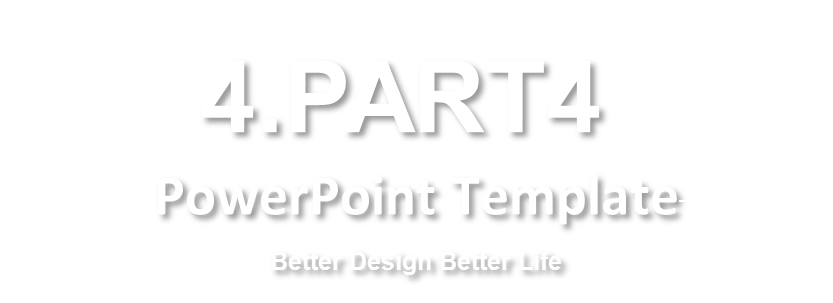 2.PART2
第二部分
3.PART3
3.PART3
第三部分
4
4.PART4
第四部分
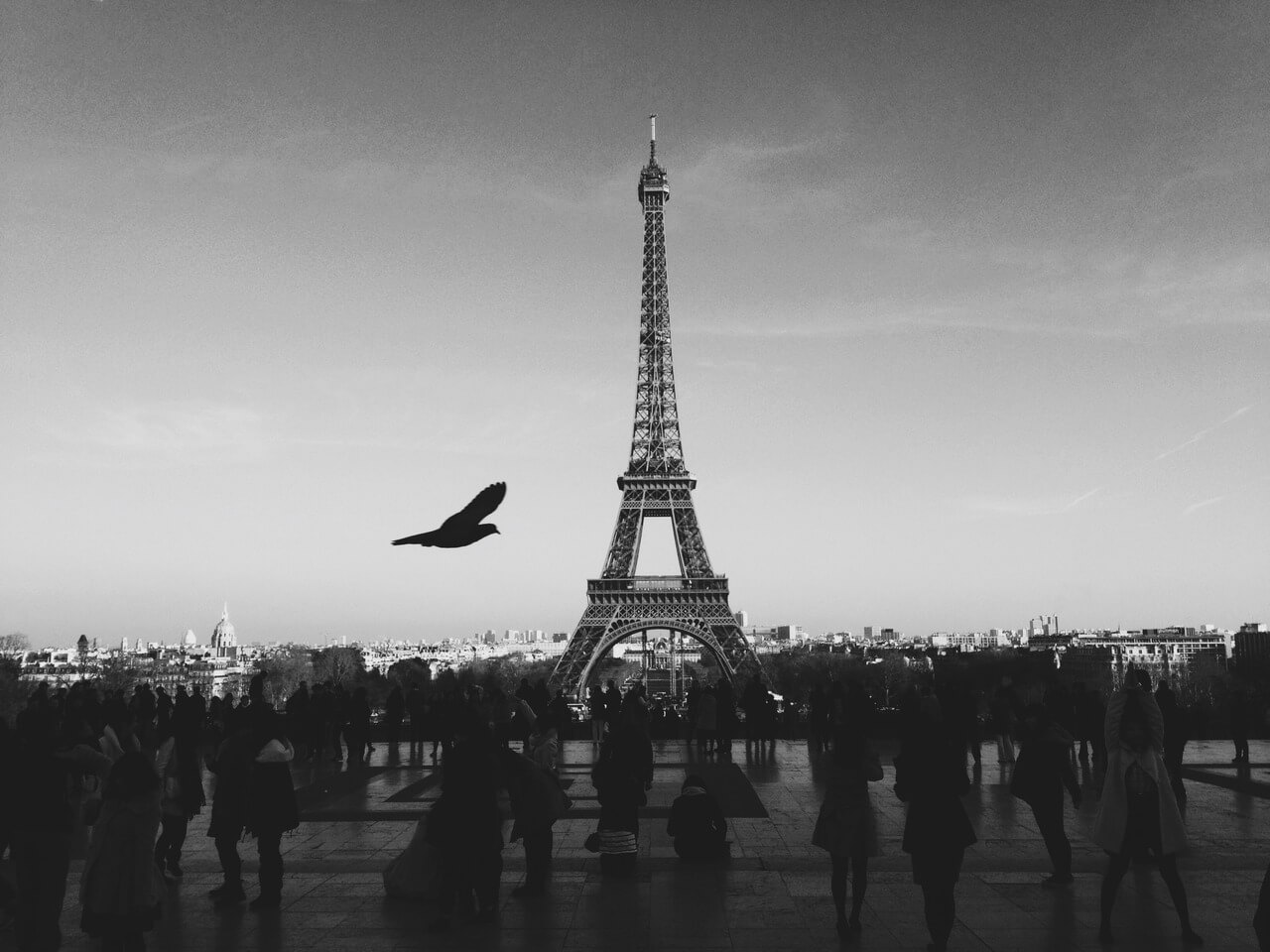 LOGO
YOUR HEADLINE
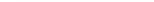 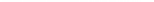 This is an example text . Go ahead and replace it. Add your text here. This is an example text . This is an example text . Go ahead and replace it. Add your text here. This is an example text .
This is an example text . Go ahead and replace it. Add your text here. This is an example text .
This is an example text . Go ahead and replace it. Add your text here. This is an example text . This is an example text . Go ahead and replace it. Add your text here. This is an example text .
70%
LOGO
Text Here
Text Here
Text Here
80%
50%
55%
This is an example text . Go ahead and replace it. Add your text here. This is an example text . Go ahead and replace it. Add your text here. This is an example text . Go ahead and replace it. Add your text here. This is an example text . Go ahead and replace it. Add your text here.
LOGO
This is an example text . Go ahead and replace it. Add your text here. This is an example text . Go ahead and replace it. Add your text here.
This is an example text . Go ahead and replace it. Add your text here. This is an example text . Go ahead and replace it. Add your text here.
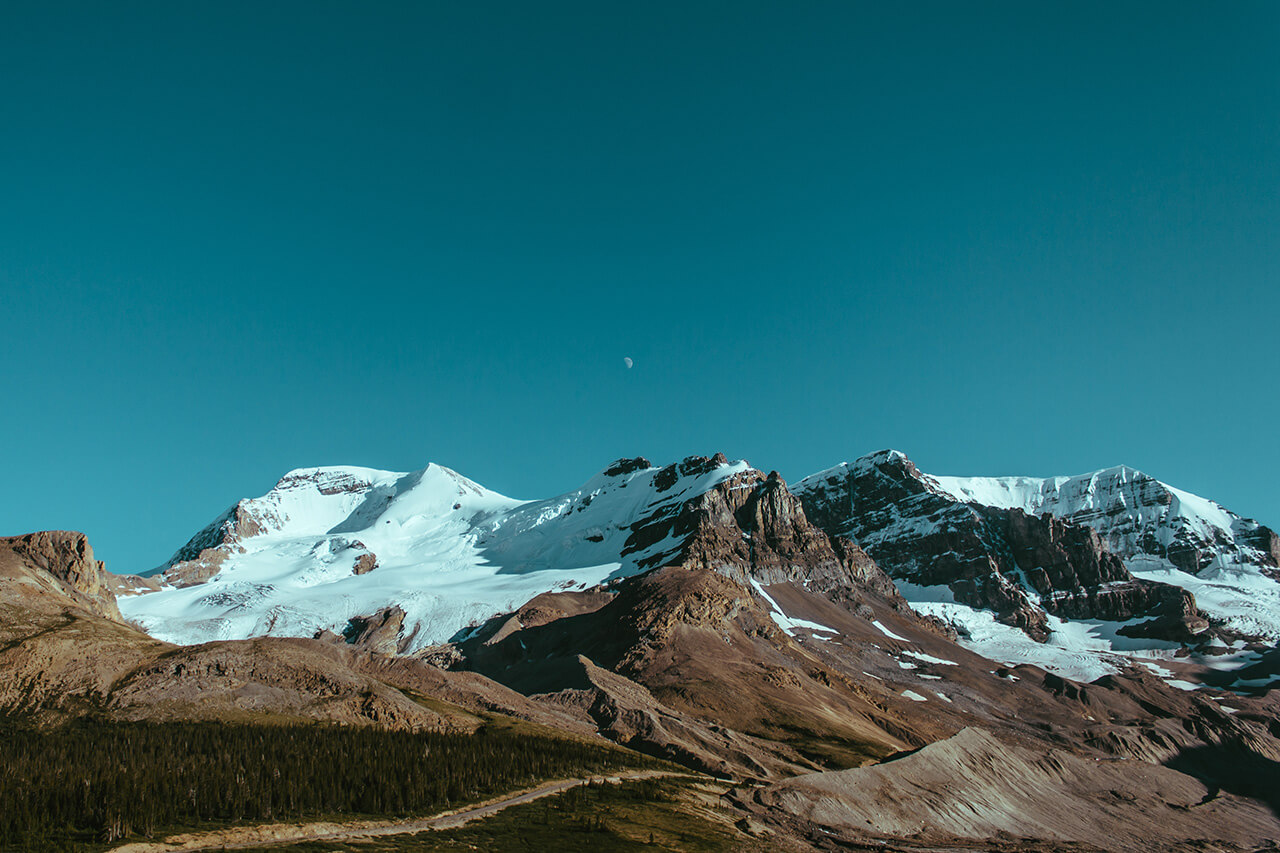 LOGO
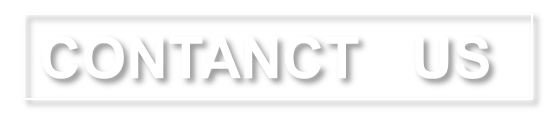 This is an example text . Go ahead and replace it. Add your text here. This is an example text . Go ahead and replace it. Add your text here. This is an example text . Go ahead and replace it. Add your text here.
THE END
PowerPoint Template
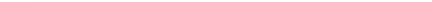 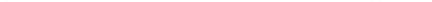 Better Design Better Life